Department of Buildings and General Services
2 Governor Aiken Avenue – Montpelier, Vermont



Vermont Information Centers Division

Fiscal Year 2016 - Annual Report
Government Business Services Directorate
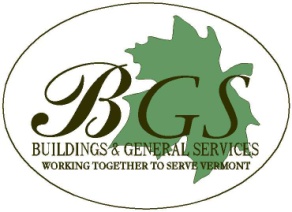 1
September 14, 2016
Vermont Information Centers Division
Mission
Authority
Program History
Program Overview
Key Result Areas
People
Communication
Finances
Operations
Security
2
Vermont Information Centers Division
Mission…
BGS Mission -- The employees of Buildings and General Services work together to deliver quality services and provide facilities management, enabling government to fulfill its mission.
VICD Mission
Provide travel information and a safety break to travelers that is accountable and fiscally responsible
Serve as Vermont’s Billboards 
Promote the “Vermont Experience” by  marketing Vermont’s businesses, attractions and events to the  traveling public
3
Vermont Information Centers Division
Authority…
4
Vermont Information Centers Division
Authority…  (continued – 2 of 3)
5
Vermont Information Centers Division
Authority…  (continued – 3 of 3)
6
Vermont Information Centers Division
Program History…
1960s and 1970s – Vermont Agency of Transportation 
Built and operated rest areas 
Federal interstate system expanded across the country
Mission to provide rest rooms and safety breaks

Traffic Volumes Increase at Rest Areas
1960s and 1970s – 50 to 100 visitors per day at a site
Today – 500 to 3000 visitors per day at a site
More during holiday travel
Increased traffic valuable to Vermont’s tourism industry
Increased traffic accelerated the deterioration of facilities
7
Vermont Information Centers Division
Program History… (continued)
1992 – Commerce & Community Development
Manage highway information centers
Expanded mission to provide tourism information to travelers
Challenged with maintenance and operations of failing systems.
1997 – Buildings & General Services
Management transferred to Buildings & General Services
Expedite upgrade of facilities from rest areas to Information and Welcome Centers
Funding
Currently Funded 86% Transportation Fund and 14% General Fund
Funded through General Fund for FY 2007 thru FY 2011
Funded through Transportation Fund until FY 2007
8
Vermont Information Centers Division
Program Overview…
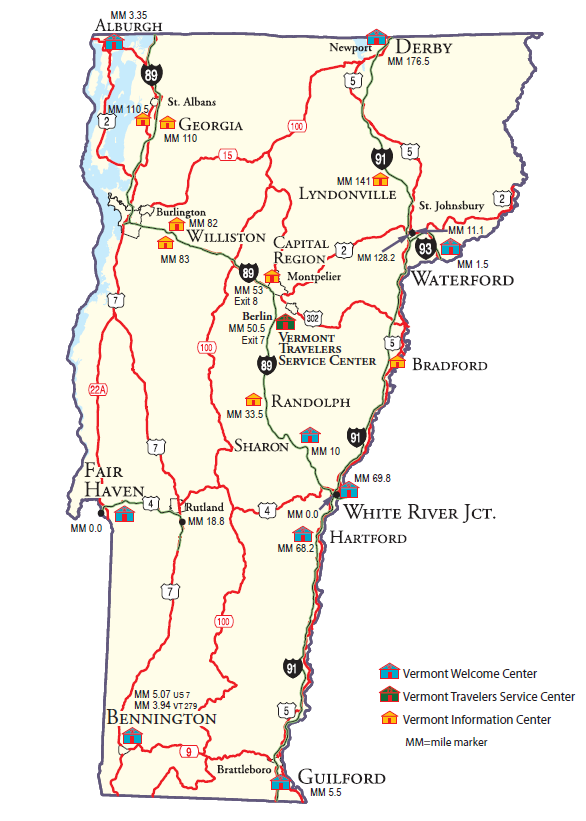 18 Information/Welcome Centers
4 Sites Closed February 2009*
3 Supervisory Districts
29 Classified Employees
33 Temporary Employees
23 Chamber Employees
Hours of Operation Vary **
9 facilities reduced to 12-hour days in 2009
Predominantly single-layer staffing
318 Miles of Interstate Highway
Transportation/General Fund Program (86% TF/14% GF)
Division Website:  http://bgs.vermont.gov/information_centers 
1 Public-Private Partnership at Exit 7, Berlin
Scheduled to open September 2, 2016
Services available 24 hours/day; 365 days/year
9
*   4 facilities closed in February 2009:  Highgate, Hartford North, Randolph North, Sharon South 
** 4 facilities operate 16 hours/day (Guilford, Sharon, Williston North, and Williston South);  since 2009-08-16, hours at 9 facilities reduced to 12 hours/day (Derby, Lyndon, Bradford, Georgia North and Georgia South, Waterford, Randolph, Fair Haven);Hartford and Bennington operate 14 hours/day; Alburgh and White River 8 hours;  Montpelier 11 hours.
Vermont Information Centers Division
Program Overview… (continued)
VICD sites provide:
Local and regional travel information
Safety breaks and restrooms
Free Green Mountain Coffee Roasters coffee
Knowledgeable employees
Lodging reservations
Statewide event listings
Free wireless internet access 
Access to information kiosks
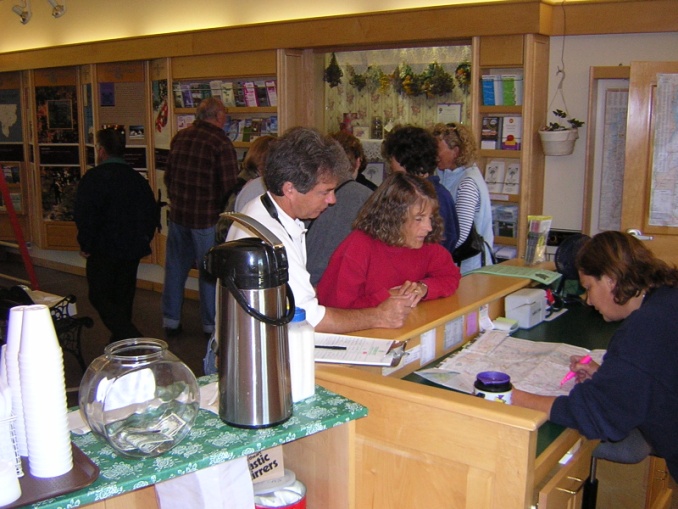 10
Vermont Information Centers Division
Program Overview… (continued)
Promote the Vermont experience to our visitors through: 
Statewide brochure distribution
Free display space 
Live demonstrations
Event banner display
Event promotions
Visitor referrals
Promotional display panels
Static Interactive Displays
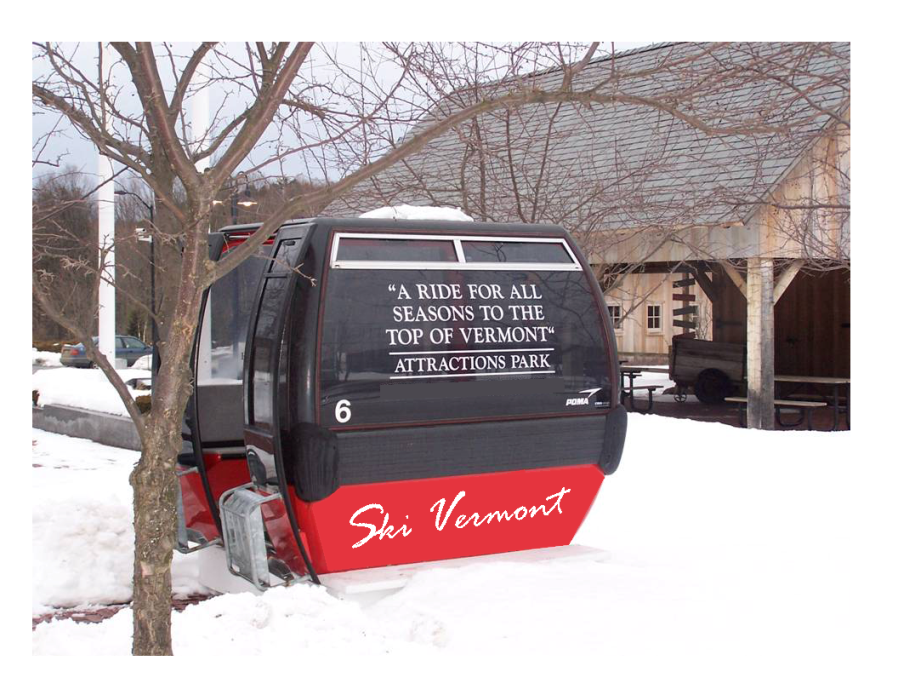 11
Vermont Information Centers Division
Key Result Areas
People -- Employees, Customers, Stakeholders
Communications -- Employees, Customers, Stakeholders
Finances
Operations
12
Vermont Information Centers Division
People P1 - Goal
P1 – Provide employees with effective leadership
Commitment to BGS Core Values
Quality and timely evaluations, feedback, training, and mentoring
Fair and deserving recognition
13
Vermont Information Centers Division
People P1 - Performance Measure
Performance Evaluation Data tracked and provided by DHR.
Incidence of disciplinary issues - data tracked and provided by DHR.
14
Vermont Information Centers Division
People P2 - Goal
P2 – Provide training, resources, education, equipment and support required for employees to succeed in their mission.
Ensure employees are knowledgeable of VICD-BGS-State policies, rules, and regulations.
Provide BGS- and State-required training
Provide job-specific VICD training on all Ambassador levels to supervisors and field staff.
Encourage networking with state stakeholders and peers on a national level.
15
Vermont Information Centers Division
People P2 – Program Information
Training Component/Quality Control
Reinforce Division goals and missions
Measure, clarify, and unify standards
Provide a common level of understanding about the services we provide
Customer Service  (2004-2007)
Interpersonal Skills (2005)
Team Building  (2006)
VICD Ambassador Program  (2006-2007)
Online Ambassador Certification Program (2010-2015)
Byways Testing – Team Training (2011)
Take This Job & Love It – Moving Thru Change (2012)
16
Vermont Information Centers Division
People P2 – Program Information
Ambassador Training Program
FY 2015
During FY 2015, 26 new Ambassadors were certified, in collaboration with VDTM.  
There are a total of 122 trained Vermont Ambassadors in Community Information Centers (CIC)
An estimated 60 Community Information Centers exist throughout Vermont.
These CIC employees do not participate in the National Certification Program
An annual training package for VICD employees generally offers up to 15 new training modules.
National Certification in FY 2014
It is expected that VICD employees will participate in a 2019 national recertification.
During FY 2014, VICD Ambassador Training Program was awarded national certification through the National Council of State Tourism Directors (NCSTD)Travel Counselor Certification Program.  NCSTD is a chapter of the U. S. Travel Association in Washington, DC.
42 VICD Employees volunteered and successfully completed the National Certification test in 2014.
21 employees from Williston, Georgia South, and White River Junction sites (staffed by grant/contract) also completed the certification test.
Community Information Centers
VICD Training Team collaborates with the VT Department of Tourism to provide training for hospitality businesses throughout the State, enabling them to be recognized a Community Information Centers and focusing on key customer-oriented employees.
17
Vermont Information Centers Division
CommunicationsC1 - Goal
C1 – Provide employees with open and honest communications concerning program operations.
Share performance measurements at regular intervals
Share current program updates/changes
Weekly work plan review between supervisor and staff
Timely and appropriate supervisory feedback
Share site inspection reports with staff
18
Vermont Information Centers Division
Communications C2 - Goal
C2 -- Develop and Maintain Consistent Processes/ Procedures to ensure VICD has an effective comprehensive communications strategy.
Daily check-in call with Supervisors
Daily reports from each site
Weekly site inspections
Weekly reports from each site
Weekly reports to Commissioner
Routine update of site profile
Routine update of VICD spreadsheet
19
Vermont Information Centers Division
Communications C3 - Goal
C3 – Provide management with timely and accurate reporting of program operations
Daily supervisor contact with Supervisor and Director
Weekly report from Supervisor
Periodic meetings related to projects, etc.
20
Vermont Information Centers Division
Communications C4 - Goal
C4 – Provide stakeholders (chambers, attractions, businesses, and communities) with regular feedback on how they can take advantage of VICD opportunities through:
Website
Periodic listserve notices
Timely follow-up on inquiries
Public speaking
21
Vermont Information Centers Division
Finances F1 - Goal
F1 – Develop and implement strategies, procedures, and processes to effectively manage program expenditures and revenues by tracking
Monthly expenditures
Daily visitor counts
Daily water counts
Visitors by specific time periods
Analyze monthly financial reports
Review all invoices for expenses
Review monthly Purchasing Card purchases
22
Vermont Information Centers Division
Finances
F1 - Performance Data
VICD Funding & Expenditures – FY 2012-2015
23
Funding:  Transportation Fund (86%) and General Fund (14%) since FY 2013
Vermont Information Centers Division
FinancesF2 - Goal
F2 – Manage a successful Brochure Program 
Monitor rates, revenue, and usage
May 1, 2014 to April 30, 2015 (“brochure year”)
520 individual pieces registered
46 new registrants
Over 2,300,000 brochures and publications distributed
Potential to reach over 3,300,000 visitors at VICD sites
24
NOTE:  The “brochure year” (registration period) runs from May 1 to April 30 each year.
Vermont Information Centers Division
Finances 
F2 - Performance Data
Brochure Revenues & Expenses - FY 2012-2016
25
Since 2003 inception:  Total revenue :  $2,878,999    Total net income:  $548,794
Vermont Information Centers Division
Finances 
F2 - Performance Data
Advertising Panel Sales Revenue FY 2012 – FY 2016
26
Special Funds:  Information Centers Revenue Fund (includes Ad Panel Sales)
Ad panels at seven VICD locations:  Bennington, Derby, Fair Haven, Guilford, Hartford, Randolph, Sharon
Vermont Information Centers Division
FinancesF3 - Goal
F3 – Manage and provide oversight for the Coffee Program 
Monitor donations and expenditures
Offered to promote traveler’s safety break.
Green Mountain Coffee Roasters coffee is provided at all VICD sites.
Exception:  Guilford – Vending Program of the Division of the Blind & Visually Impaired provides coffee at this site (Randolph-Sheppard Act).
27
Vermont Information Centers Division
Finances 
F3 - Performance Data
Coffee Fund FY 2012-2016 – Revenue/Expenses/Net Income or Loss
28
VICD provides Free coffee at 12 of 17 locations
Vermont Information Centers Division
FinancesF4 - Goal
F4 – Contract for WIFI services to provide free wireless internet access to the traveling public.  
Monitor usage and expenditures
Free WIFI is currently available at all 17 VICD sites
VICD has paid all WIFI costs since September 2007 when the service became free to the traveling public
Accumulated Costs*
FY 2008 thru FY 2014 = $433,272.92
In FY 2009 WIFI available at 18 sites 
WIFI available at 14 sites in FY 2010
WIFI was discontinued at 4 closed sites during August of 2009
During FY 2011, negotiated with contractor to reduce cost of monthly user fees from $1.75 to $0.75 per unique user 
In August of 2012, negotiated with contractor to eliminate cost of monthly user fee.
The program grew as technology/connectivity became available at additional sites.
In CY 2011, free WIFI became available at all 16 VICD sites when Montpelier and White River Junction were added.
29
* Costs include monthly user fees (for each unique user) as well as operating costs.
Vermont Information Centers Division
Finances
F4 - Performance Data
Growth of Free WIFI Utilization  (Number of unique users per year – FY 2009 thru FY 2013)
30
Data available from vendor only thru FY 2013
Vermont Information Centers Division
Finances
F4 - Performance Data
Cost of Free WIFI
31
Since FY 2013, costs include internet connectivity and miscellaneous service calls.
Vermont Information Centers Division
OperationsO1 - Goal
O1 – Effectively operate 12 state-run visitor centers and provide oversight at the 6 partnered locations
Monitor visitor count statistics
Collected daily per site
Annual data reporting
Provide staffing for 12 sites
Provide clean, safe facilities
Provide information of interest to the traveling public
Six partnered locations: 
Williston North (contract - LCRCC)
Williston South (contract - LCRCC)
Georgia South  (contract – LCRCC)
White River Junction (grant – Town of Hartford)
Bennington (contract – BACC)
Berlin; Exit 7 -- Public-Private Partnership -- slated to open in September 2016.
32
LCRCC = Lake Champlain Regional Chamber of Commerce
BACC = Bennington Area Chamber of Commerce
Operations
O1 - Performance Data
Vermont Information Centers Division
FY 2012 – 2016 Overall Visitor Count
33
Vermont Information Centers Division
Operations – 
O1 - Performance Data
Visitor Count Per Site FY 2015-2016
34
Note:  The amounts shown represent the FY 2016 Visitor Count at each site.
Vermont Information Centers Division
Operations
O1 - Performance Data
FY 2016 Visitor Count - Site Comparison
35
Vermont Information Centers Division
Operations O1 - Performance Data
Hourly Visitor Counts - 2008…
7 AM to 8 AM:  77,520 Visitors
2% of total (1.97%)

9 PM to 10 PM:  40,405 Visitors
1% of total (1.03%)

10 PM to 11 PM:  25,269 Visitors
< 1% of total (0.64%)

8 AM to 9 PM:  3,792,124 Visitors
96% of total (96.36%)

FY 2008 Total Visitors
3,935,319
36
-- To support right-sizing decisions
-- During 3 hours (7-8 AM + 9-11 PM), VICD sees 4% of the visitors, and utilizes 18.75% of the resources.
Vermont Information Centers Division
OperationsO2 - Goal
O2 – Strive to maintain average visitor-to-expense ratio of $1.25
37
Vermont Information Centers Division
Operations
O2 - Performance Data
Overall Cost Per Visitor FY 2012-2016
38
Vermont Information Centers Division
OperationsO3 - Goal
O3 – Manage clean and well-maintained facilities
Conduct/document routine quality control inspections and follow-up remediation at all sites.
Monitor daily reports and maintenance work orders submitted from each site.
Coordinate with BGS Maintenance Districts for projects requiring major maintenance funding.
39
Vermont Information Centers Division
OperationsO4 - Goal
O4 – Provide the supervision and oversight to effectively manage all aspects of the program
40
Vermont Information Centers Division
OperationsO4 - Performance Information
How We Manage -- Supervisory Structure:
Northwest & Northeast (Penny Libercent)
Alburgh, Georgia North, Bradford, Derby, Lyndon, Waterford
Guilford (Kathy Dowd)
Central District (Lisa Sanchez)
Sharon, Hartford, Randolph
Fair Haven 
Liaison oversight for 6 Locations operated by grant/contract (Lisa Sanchez)
Williston North, Williston South, Georgia South, Bennington, White River Junction, and Berlin*
Four sites operated through contract with local/regional Chambers of Commerce
White River Junction operated with Grant to Town of Hartford.
Berlin is Public-Private Partnership
41
Note:  4 Sites Closed in February 2009:  Sharon South, Randolph North, Hartford North, Highgate
Vermont Information Centers Division
OperationsO4 - Performance Information
Operations Oversight
Maintain accountability over daily operations 
Morning Check-In Calls
Verifying opening
Flag is flying per directive and proper flag etiquette
Daily Operations Reports
Submitted electronically from each site
Security Systems
Contracted Electronic Monitoring of Openings/Closings
Employee Panic Buttons
Isolation – single-staff coverage
Remote Locations
Weekly programmatic reports
Annual Reports
42
Vermont Information Centers Division
Operations
O5 - Goal
O5 – Market Opportunities to Promote the Vermont Experience to Travelers.
Outreach
Tell the VICD Story
Brochures
Partners in Promotion
Marketing
Entrepreneurial Efforts -- Selling Advertising Space (Lisa Sanchez)
Frames and Skins Installed at 7 sites 
Derby Line 
Fair Haven 
Guilford 
Randolph 
Sharon 
Hartford
Bennington
43
Vermont Information Centers Division
Program Summary…
FY 2009-2016 Changes/Progress
Continue to Right-Sizing Facilities/Operations
FY 2009 Closure of 4 sites (February 2009)
Hartford North, Highgate, Randolph North, Sharon South
FY 2010 Reduction in Hours of Operation –16 to 12 hours
7 Sites -- August 16, 2009 -- Derby, Lyndon, Bradford, Waterford, Randolph South, Hartford South, Fair Haven, 
2 Sites -- November 22, 2009 -- Georgia North and South
Hartford South opened to visitors on October 1, 2012.  
Bennington Welcome Center opened to visitors on October 11, 2013
44
Vermont Information Centers Division
Program Summary…
Opportunities…
Partnering with private sector providers
Public-private partnership at Berlin Exit 7 off Interstate 89.
Development Agreement in place; anticipated opening in September of 2016.
Public-private partnership at the Randolph Exit 4 off Interstate 89.
Development Agreement in place.  
Advertising Sales – Continue marketing efforts to sell advertising panels to businesses at seven VICD sites.
Federal System Preservation Funds -- facilities network preservation
Security – RFP for Safety and Security Assessment issued; awaiting awarding of contract.
45
Vermont Information Centers Division
Program Summary…
Challenges…
Personnel
Aging Workforce
Longer 12-hour shifts a challenge

Technological Communication/Supervision

Safety/Isolation
During FY 2015 and 2016 there were 
Employee safety concerns
Break-ins and thefts of coffee donations boxes
Safety/Security Assessment of all VICD locations
Request for Proposal issued in FY 2016
Facility Upkeep
Requires sustainable source of funding for any major maintenance projects.
46